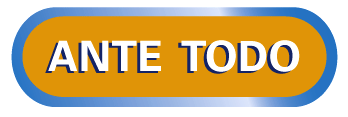 You’ve already seen that many verbs in Spanish change their stem vowel when conjugated. There is a third kind of stem-vowel change in some verbs, such as pedir (to ask for; to request). In these verbs, the stressed vowel in the stem changes from e to i, as shown in the diagram.
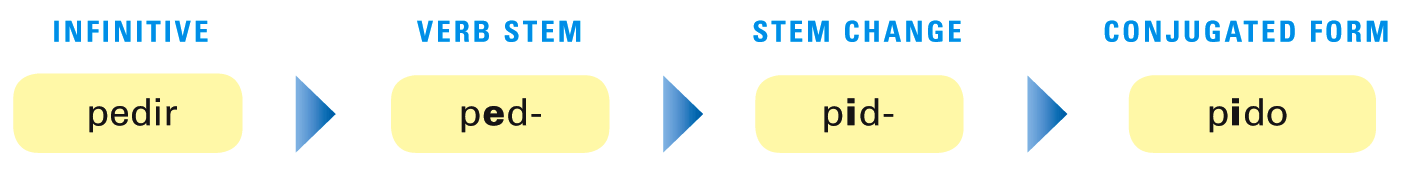 © by Vista Higher Learning, Inc. All rights reserved.
4.3-1
As with other stem-changing verbs you have learned, there is no stem change in the nosotros/as or vosotros/as forms in the present tense.
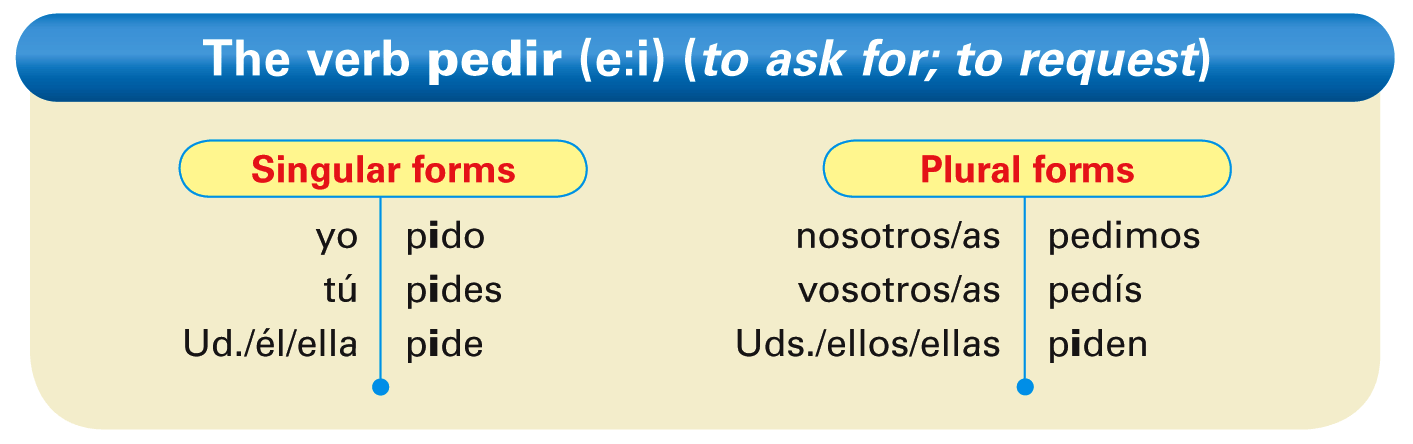 © by Vista Higher Learning, Inc. All rights reserved.
4.3-2
To help you identify verbs with the e:i stem change, they will appear as follows throughout the text:
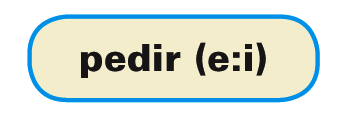 © by Vista Higher Learning, Inc. All rights reserved.
4.3-3
These are the most common e:i stem-changing verbs:
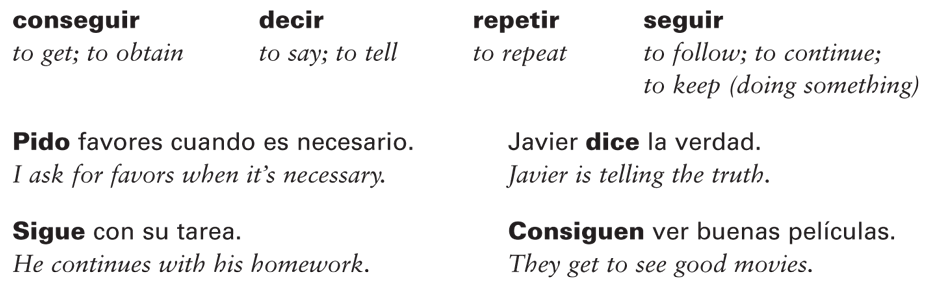 © by Vista Higher Learning, Inc. All rights reserved.
4.3-4
¡Atención! The verb decir is irregular in its yo form: yo digo.
© by Vista Higher Learning, Inc. All rights reserved.
4.3-5
The yo forms of seguir and conseguir have a spelling change in addition to the stem change e:i.
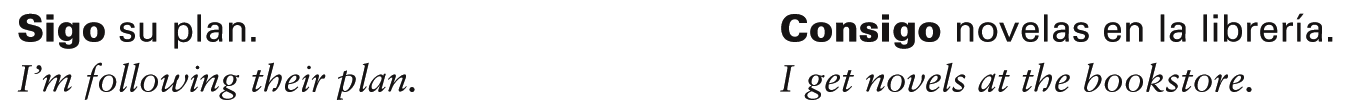 © by Vista Higher Learning, Inc. All rights reserved.
4.3-6
seguir (e: i)
repetir (e:i)
decir (e:i)
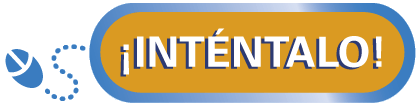 repiten
digo
sigo
© by Vista Higher Learning, Inc. All rights reserved.
4.3-7